Changes and Trends in Certification Maintenance
Certification Network Group
September 11, 2019

Linda K. Anguish
Director, Accreditation Services
Anti- MOC Sentiment
anti-regulatory sentiments
anti-testing, “opt out” movement in education 
proposed legislation opposing continuing competence programs 
challenging the use of certification as a requirement for employment, licensure,  hospital privileges. 
Professional 
  Certification Coalition:           https://www.profcertcoalition.org/)
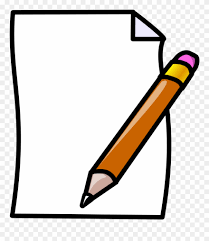 For the certificant
amount of knowledge and number of skills required to practice has increased due to science/technology
rate of obsolescence increasing
the effectiveness of continuing education varies

some professions have increased rigor and introduced new requirements
Physician Pushback
24 boards of the American Board of Medical Specialties 
most phased in “Maintenance of Certification” programs between 2001 and 2005 that included recertification examinations every six to 10 years 
Physicians: costly, ineffective, take time away from patients
The Need for Continuing Competence
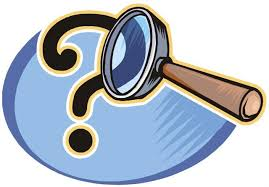 Research indicates that
Both knowledge and skills decline over time, due to 
Decay
Obsolescence
Both
Cognitive abilities also decline over time
Ref:  Donaldson, 1994; Marco et al., 2018; Turnbull, Cunnington, Unsal, Norman, & Ferguson, 2006; Williams, 2006
Considerations
General/Specialist Tension
Degree of Rigor
Potential harm to the public or public welfare
Health outcomes
Safety concerns (architects, engineers)
Financial (planners)
Environmental (wastewater)
Considerations (continued)
Frequency – how often do knowledge/skills  change over time?
Voluntary or mandatory?  
Dunning-Kruger effect
Expectations of stakeholders
Consumers
Licensing boards/regulators
Employers
Selection of Method(s)Continuing Education
Most common
Simple, flexible, easily understood
May not be effective (quality, relevance)
Ways to improve:
More interactive (conference requirements)
Multiple sessions
Multiple modalities
Reminders
Testing (pre- and/or post-)
Continuing Education (continued)
Require accredited CE
Provide credit for a variety of CE modalities:
some structured, some more informal (such as reading or instruction)
Cap the number of credits in any one category
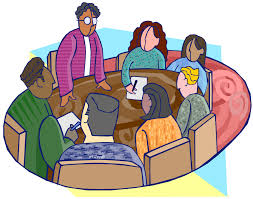 Learning Plans
Providing an objective tool benefits certificants by helping them target their learning to their own learning needs
Self-assessment
Contributes to perception of relevance
Learning may be misdirected (Dunning-Kruger)
Not all practitioners are skilled at writing
CDR has developed an automated tool
https://www.cdrnet.org/goal-wizard-tutorial-presentation
Assesment-based Learning Plans
more accurately identifies gaps in the practitioner’s knowledge and skills
detailed results can be provided through reports or a dashboard
can be costly to develop and maintain
can reduce or waive CE requirements if performance is good
ONCC’s Individual Learning Needs Assessment (ILNA)
https://www.oncc.org/ilna
Simulated Work Performance
Rate and provide feedback on simulated work performance
Flight simulators for professional pilots (every two years)
Standardized patient format assessment (clinical stations)
Oral exams
Most are quite costly and resource-intensive
Technology/Gamification
Likely to decrease costs/increase availability
National Board of Certification of Occupational Therapists (NBCOT) via Breakaway Games
NBCOT Navigator:   “virtual continuing competency assessment tools” 
case simulations that allow the practitioner to interact with virtual patients in a virtual environment 
other professional team members 
conduct virtual client interviews and chart reviews, select screening and assessment tools, conduct evaluations, interpret assessment results, plan and provide intervention services, and conduct discharge planning
https://www.nbcot.org/Certificants/Navigator
Exam-Based Recertification
Not typical
Test anxiety
Methodology – MCQ (US), Essay (international)
Should it cover the entire body of knowledge?
Allow for specialization?
Longitudinal Assessment
American Board of Anesthesiology: MOCA 2.0
test questions are delivered online to the candidate’s computer, smartphone, or tablet 
answered in the candidate’s home, business, or other convenient setting. 
answer 20 to 25 questions during a 3-month period (or about 80 to 100 questions per year). The candidates may answer questions one at a time or complete all the questions for a quarter
candidate immediately receives feedback as to which answer is correct and why as well as why the other choices are incorrect
Longitudinal assessment
serves a dual function of assessing the knowledge of the practitioner and educating candidates as they participate in the process
“Spaced education” more effective
 can push out new information to candidates using a faster timeline than is available in other programs
Candidate confidence can be assessed
Development/resource costs
Security/identity
Ref: Cepeda, Vul, Rohrer, Wixted, & Pashler, 2008; Nkenke et al. 2012
http://www.theaba.org/MOCA/About-MOCA-2-0
Importance of Communication
Further details and complete references are available in the “Continuing Competence and Measurement” chapter –  3ed. available November 2019
Questions?
linda.anguish@credentialingexcellence.org

info@credentialingexcellence.org